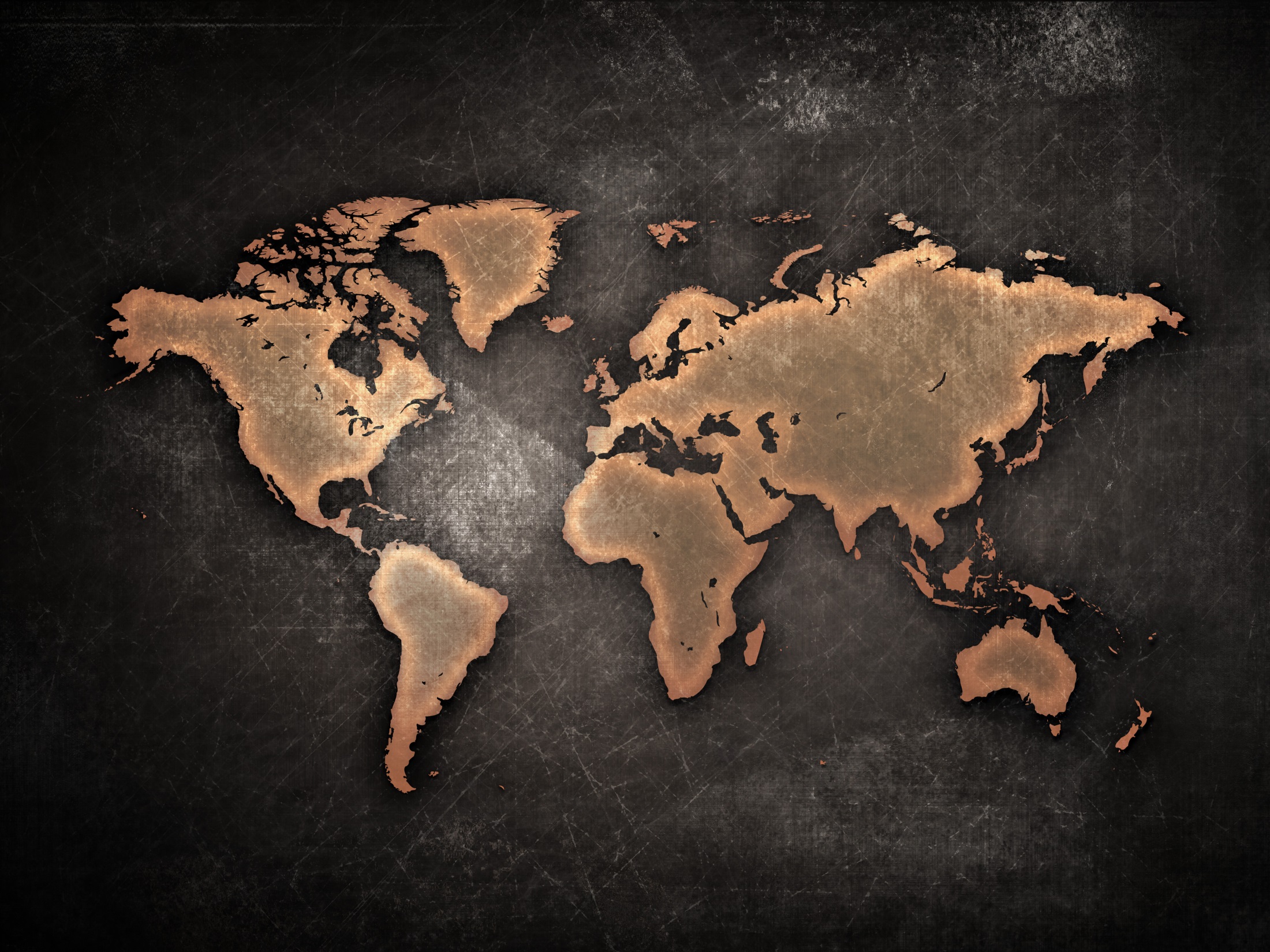 Cartothèque
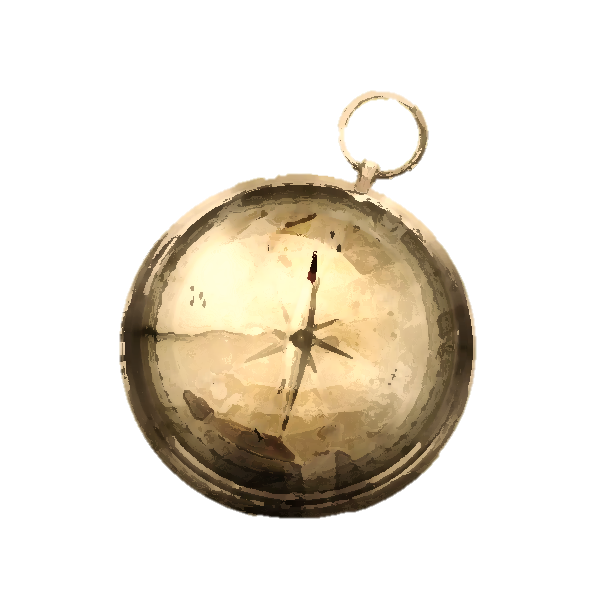 Fonds de carte vectoriels
Fonds de carte vectoriels
Diapos 3 et 4 : Planisphères (projection Mercator et polaire)
Diapos 5 à 9  : Continents
Diapo 10 : France (régions)
Diapo 11 : Guyane
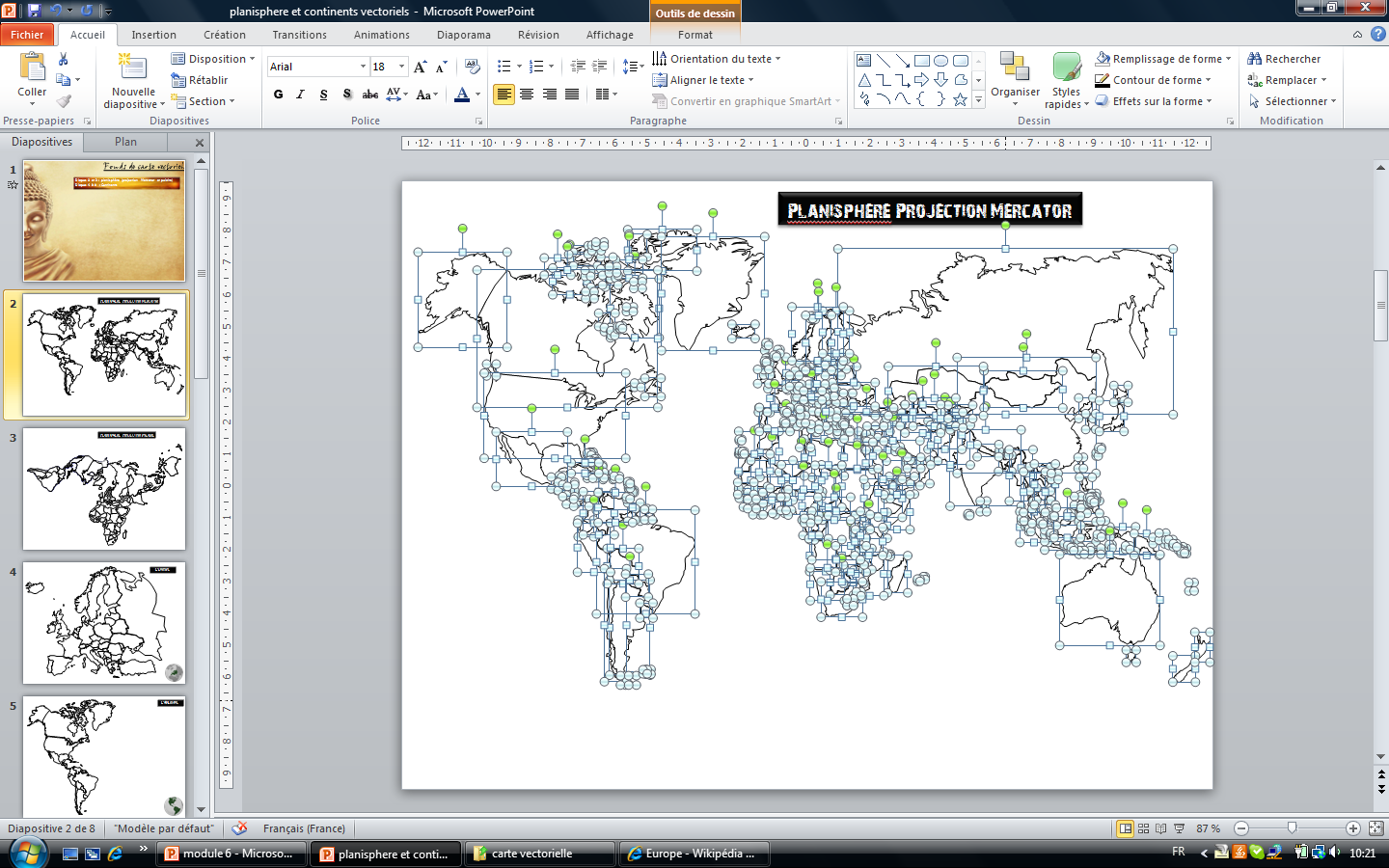 Rappel
 En format vectoriel, les pays qui composent votre carte se comportent comme des formes individuelles que l’on peut déplacer, dont on peut modifier l’aspect...
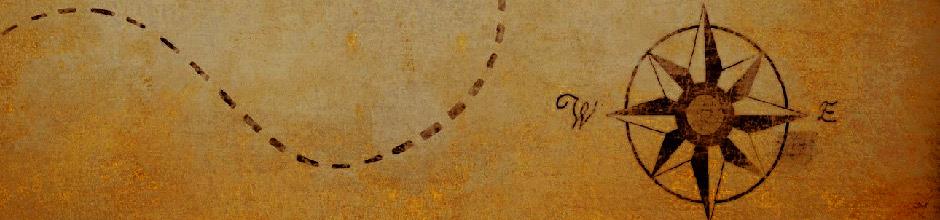 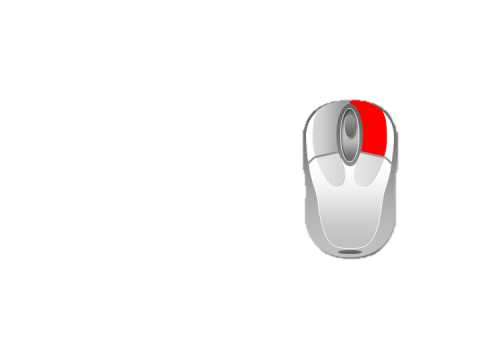 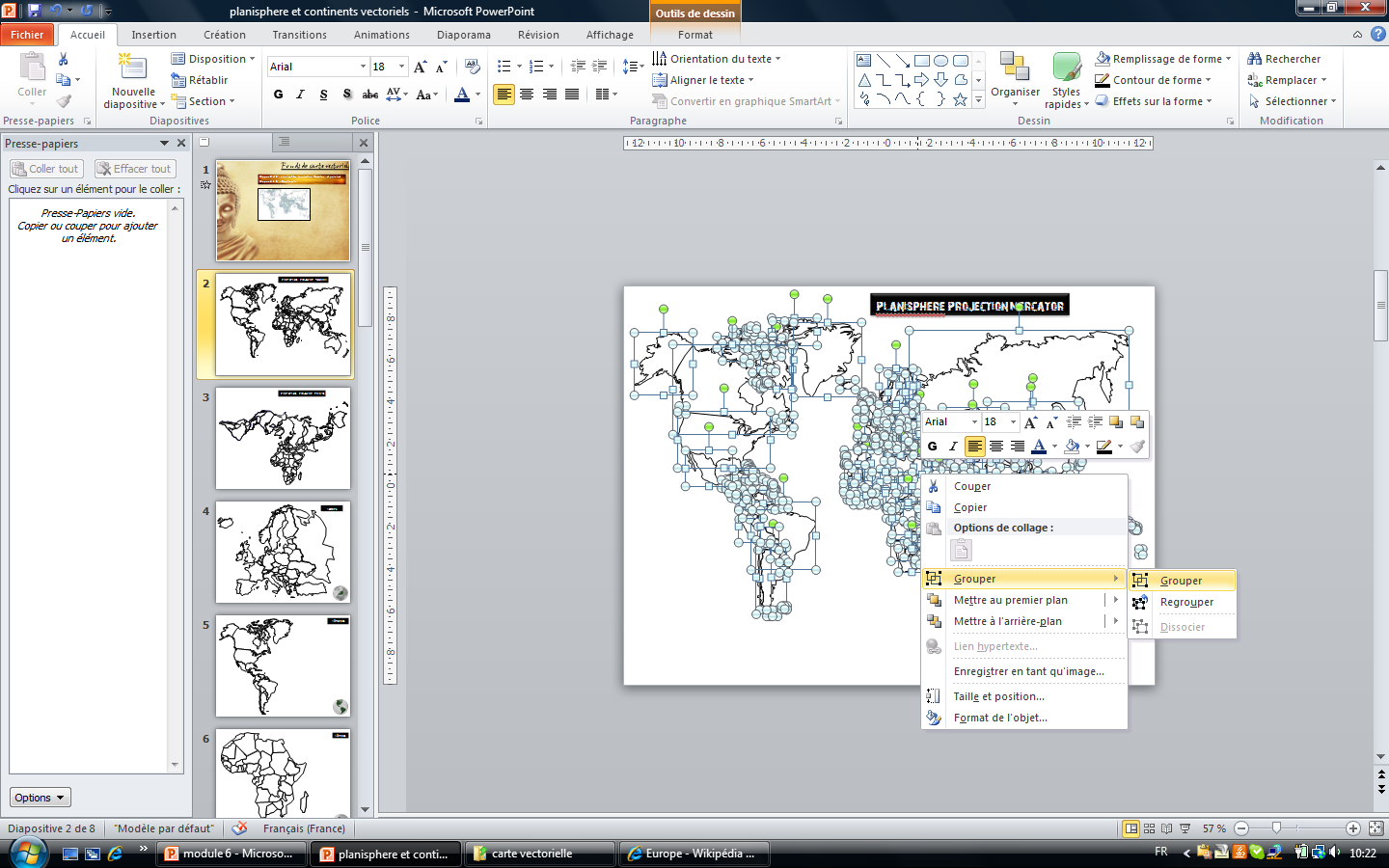 Si vous souhaitez la transformer en une image fixe (pour l’importer dans un document Word par exemple) :
-  sélectionnez à l’aide de la souris les pays désirés
- Faites un clic droit Souris
- Allez dans l’onglet Grouper
- Confirmer : votre fond de carte à l’origine vectoriel se comportera comme une image fixe
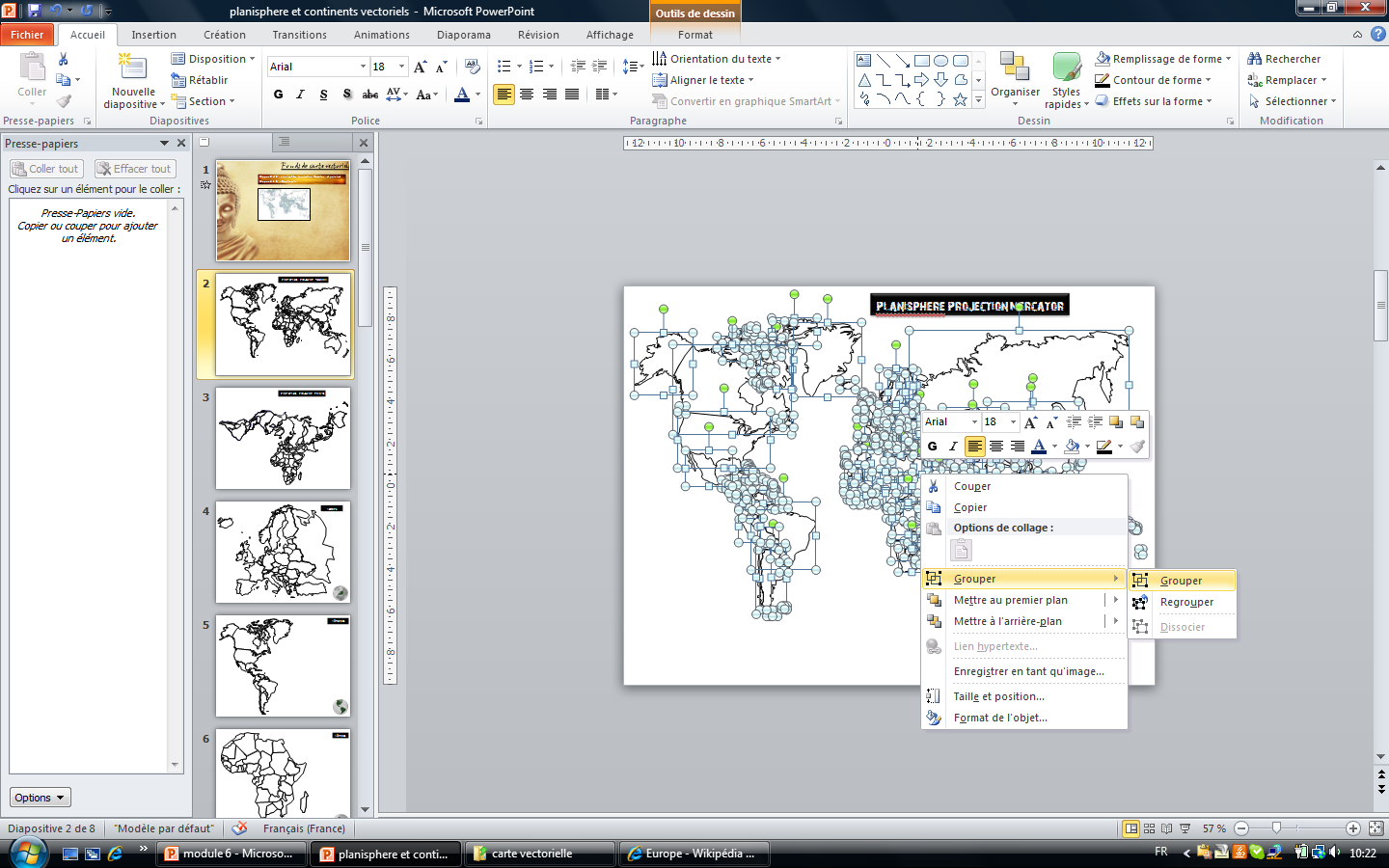 Ressource internet (multitude de cartes vectorielles) 
http://jfbradu.free.fr/cartesvect/index.htm
Planisphere Projection Mercator
Planisphere Projection polaire
L’Europe
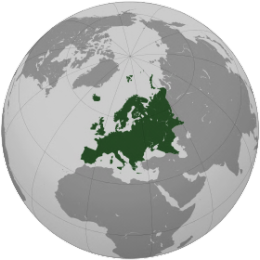 L’Amerique
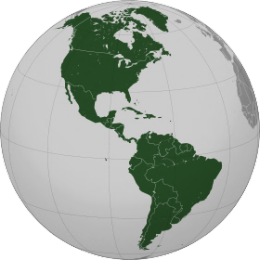 L’Afrique
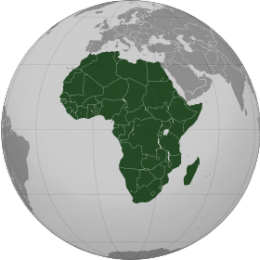 L’Asie
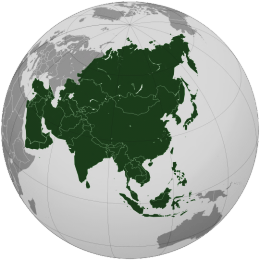 L’Oceanie
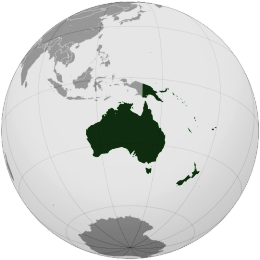 France  regions
Guyane
20 km